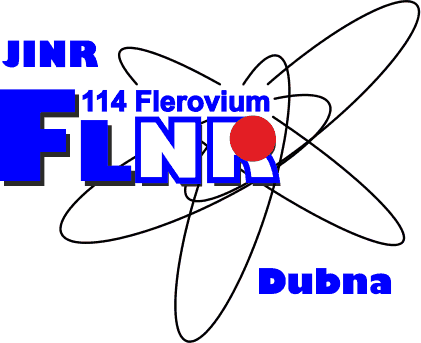 Реакции передачи на пучках 6He, 10,12Be на комплексе АКУЛИНА-2@У-400М
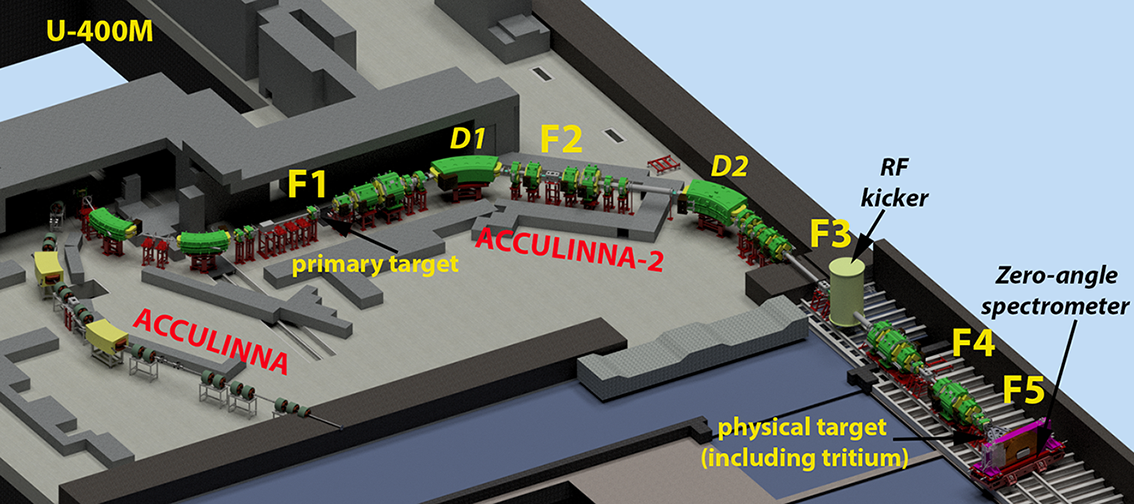 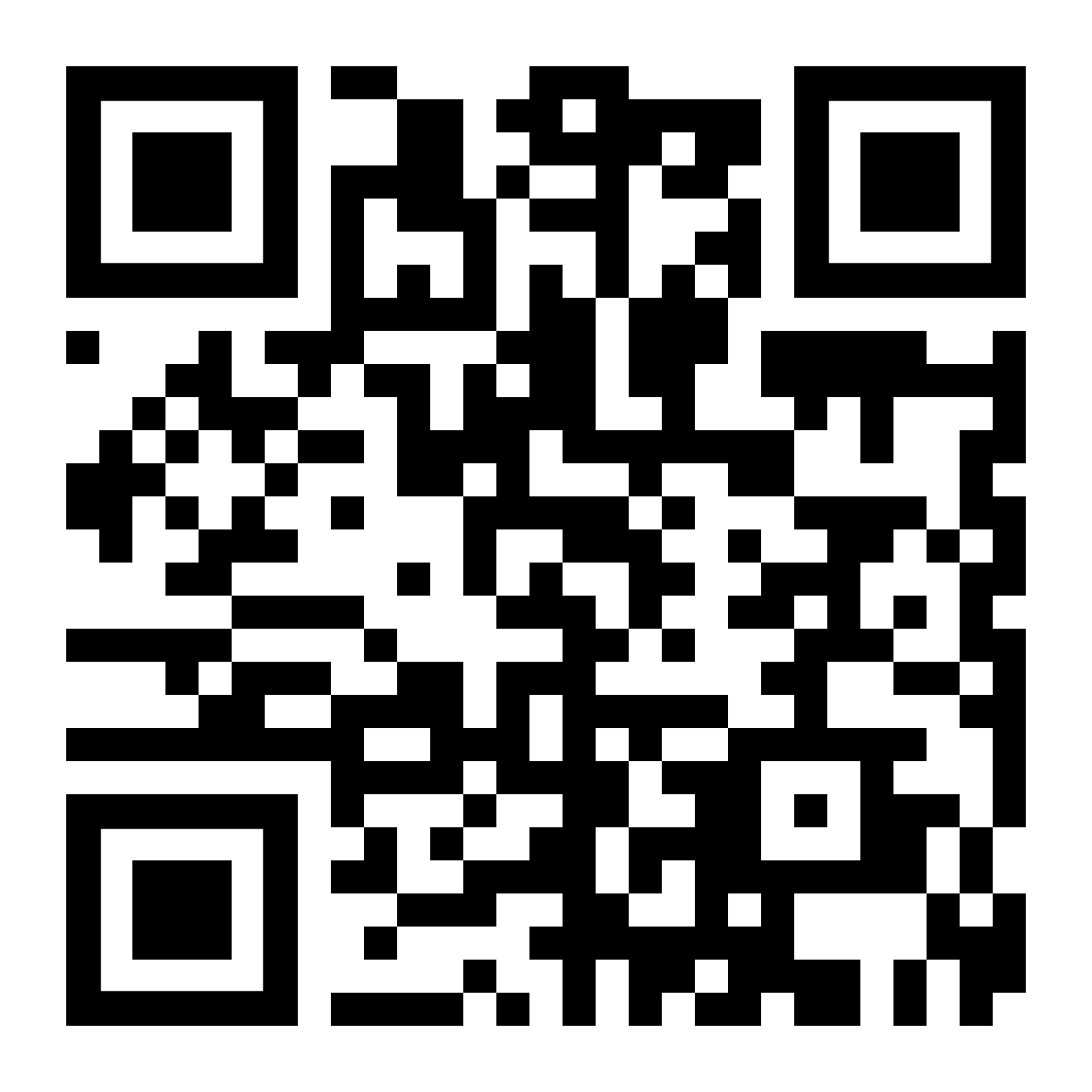 Андрей Безбах


Flerov Laboratory of Nuclear Reactions

Joint Institute 
for Nuclear Research, Dubna
Программа ПНР (2024-2025)
Отладка работы подсистем АКУЛИНА-2: производящая мишень - Be, щели, ToF, мониторирование пучка, криомишени - 4He, D2, детекторные системы, DAQ)
Измерение выходов радиоактивных пучков 6,8He, 10,12Be, в реакциях фрагментации 15N (51 AMeV) и 18О(49 AMeV) на бериллиевой мишени (толщина 2 мм) в широком диапазоне энергий (E ~ 25 ÷ 55 AMeV) (отв. С.А. Крупко)
Тестовая реакции 4He(6He,6He)4He при E(6He) ~ 32 AMeV на пути к опыту 4He(8He,8He)4He (отв. А.С. Фомичев)
Исследование альфа-кластерной структуры основного состояния 10,12Be в реакциях передачи (d,6Li) (отв. М.С. Головков)
Исследование кластерной структуры возбужденных состояний Be в реакции 6He(6Li,d)10Be в обратной кинематике (отв. М.С. Головков)
Измерение угловых распределений распада низколежайщих состояний изотопа 7Не заселяемых в реакции 6Не(d,p) (отв. А.А. Безбах)
Измерение выходов пучков 15N&18O + Be(2 mm) →6,8He, 12Be
Экспериментальные данные подтверждают расчётные значения
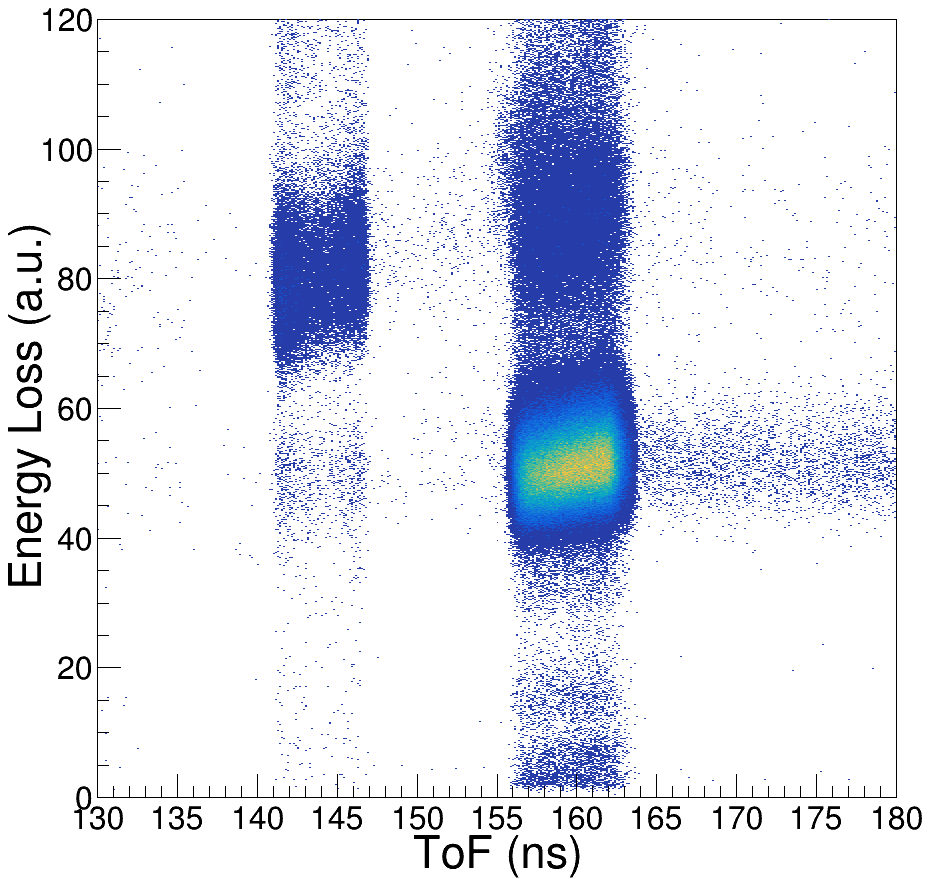 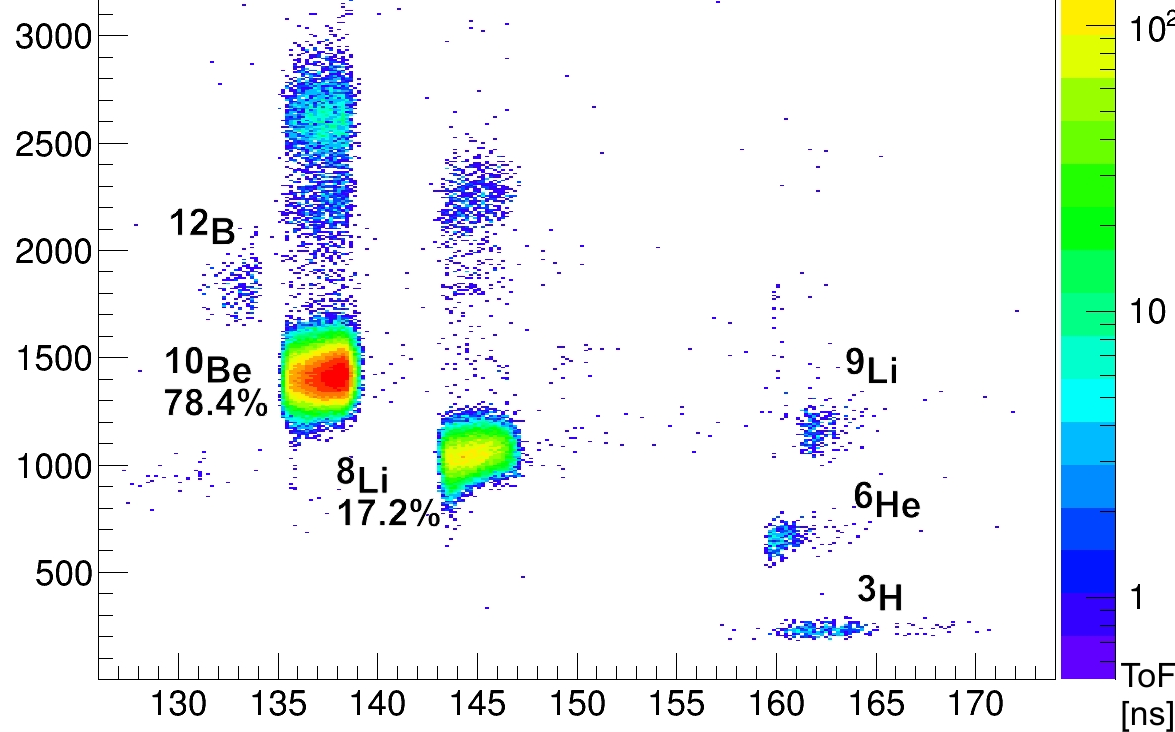 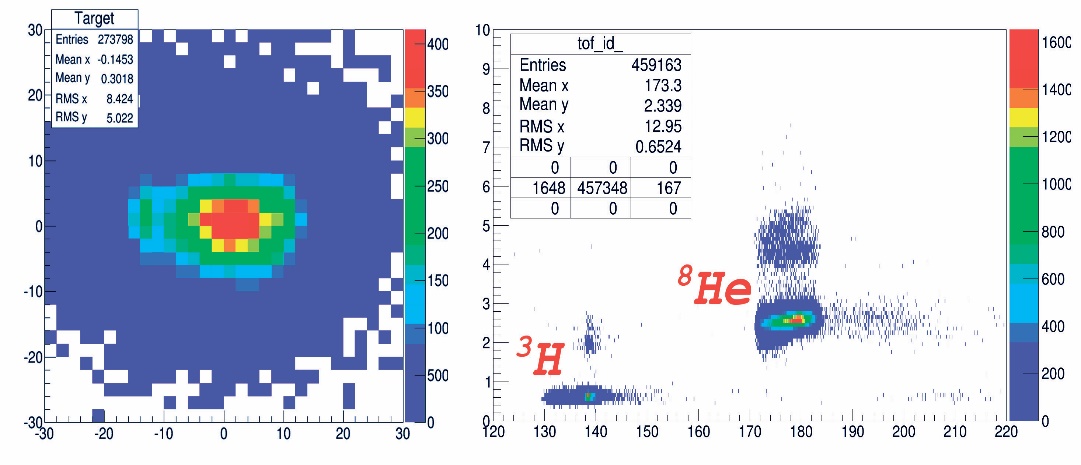 9Li
8Li
6He
~92%
8He
~94.5%
3H
4He(6He,6He)4He at 32 AMeV: отладка аппаратуры, подготовка к 4He(8He,8He)4He
T2:
DSSD ΔE 1.5 mm
4x4 CsI(Tl) E 50 mm
6He beam:  I ~ 105 s-1 (6.5 mm beam spot, no tracking)
4He target: ~ 7.5*1020 cm-2 (5 atm @ 78K, 16 mm thick) 
Detectors: two units with ~ 75 msr solid angle,
ΔE – Si 30 mkm (16 mm in diameter)
6He beam:  I ≤ 3*105 s-1 (X,Y) ~ 1.5 mm, dE/E ~ 0.2 %
4He target: ~ 7.3*1020 cm-2 (2 atm @ 12K, 6 mm thick) 
Detectors: two units ~ 200 msr solid angle,
ΔE – Si 25 mkm (50x50 mm, 16 strips)
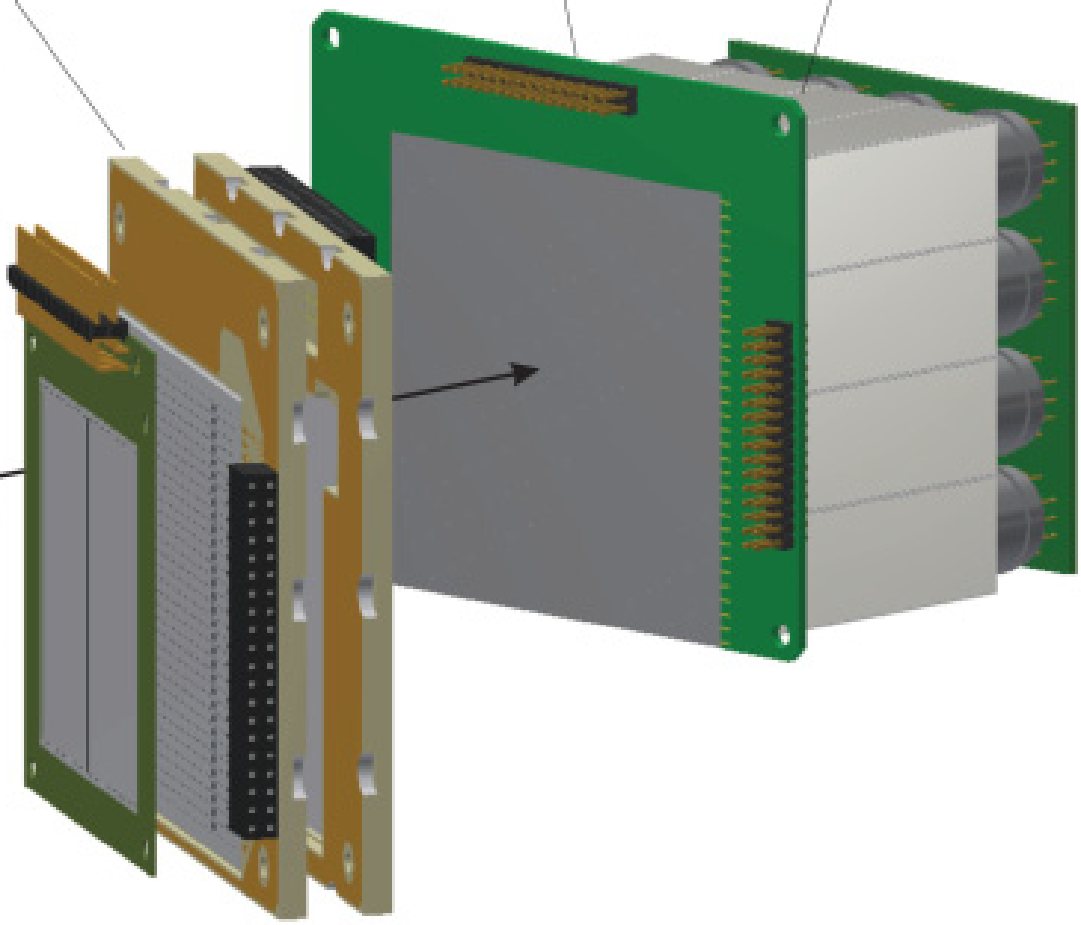 <= f ~ 10 =>
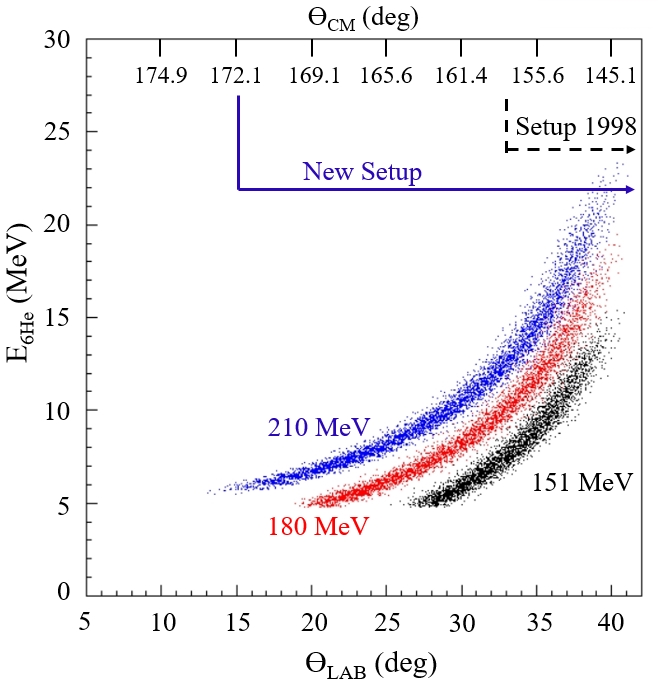 4He
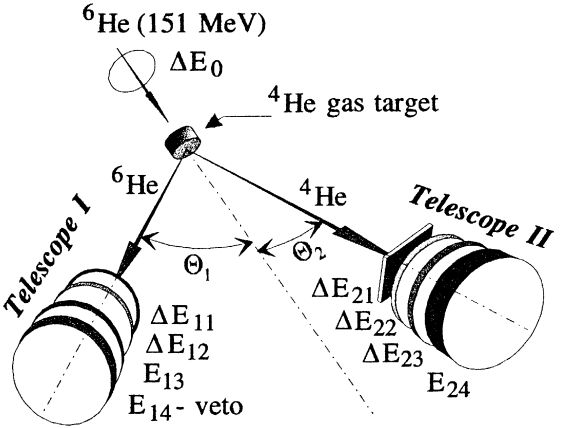 6He
6He
4He
T1:
SSD ΔE 25 µm
SSD E 1000 µm
SSD E 300 µm
G.M. Ter-Akopian et al., 
Phys. Lett. B 426 (1998) 251. 
Yu.Ts. Oganessian et al., 
Phys. Rev. C. 60 (1999) 044605.
L1 / ϴ1 = 12 cm / 260±120  
L2 / ϴ2 = 30 cm / 100±60
Предварительные результаты 4He(6He,6Heg.s.)4He
DSSD ΔE 1.5 mm
4x4 CsI(Tl) E 50 mm
23 / 1 совпадений 4He(fast) - 6He(slow)
Интеграл 6He = 2.49 / 1.27 * 1010 (эффект / фон)
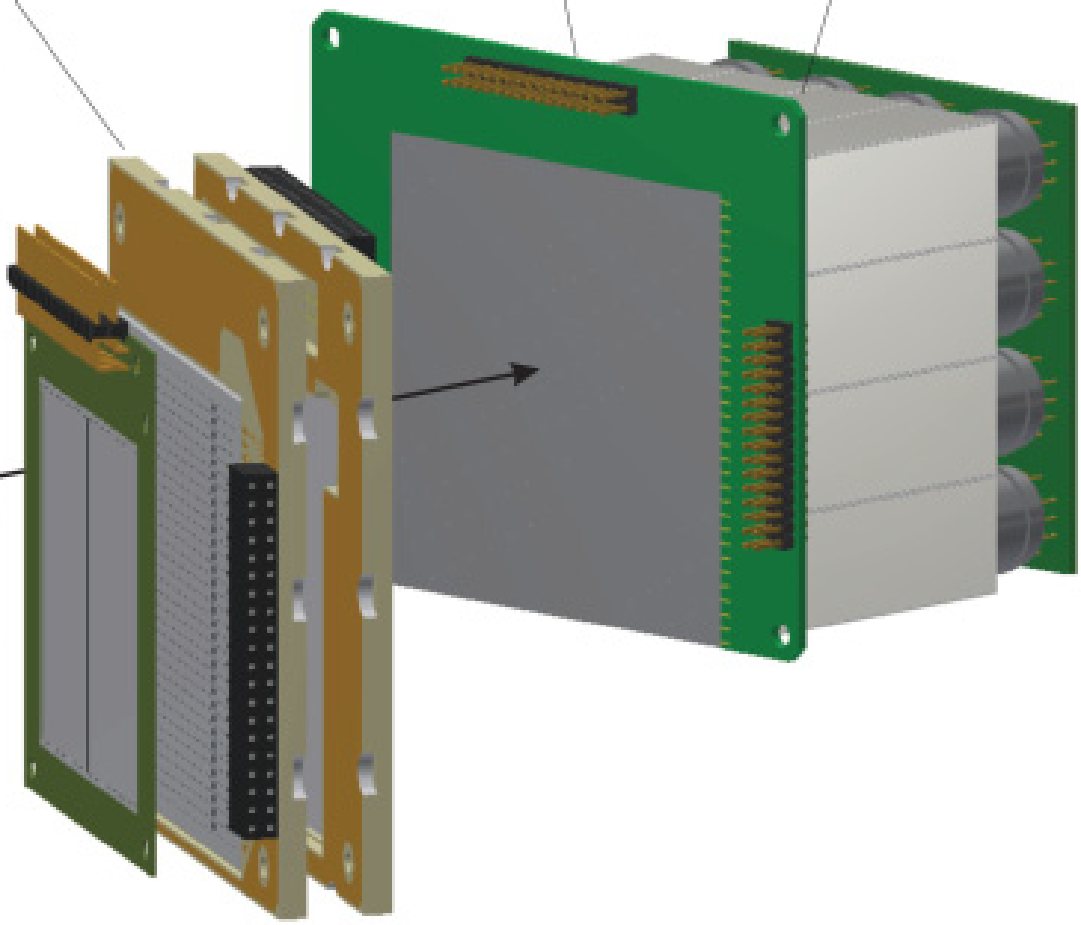 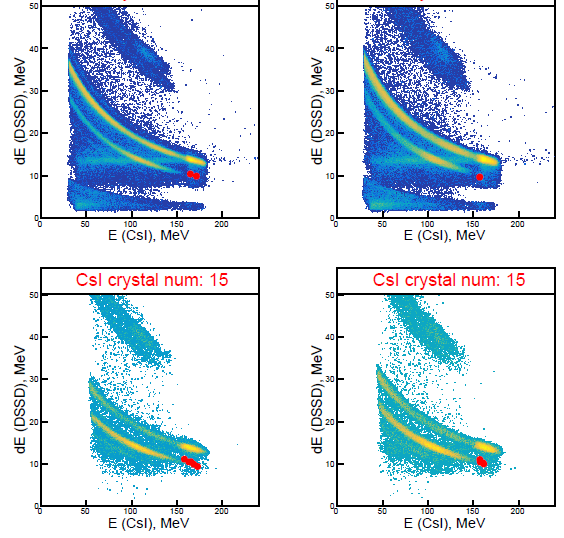 4He
6Hе
ΔE, MeV
(23÷29µ)
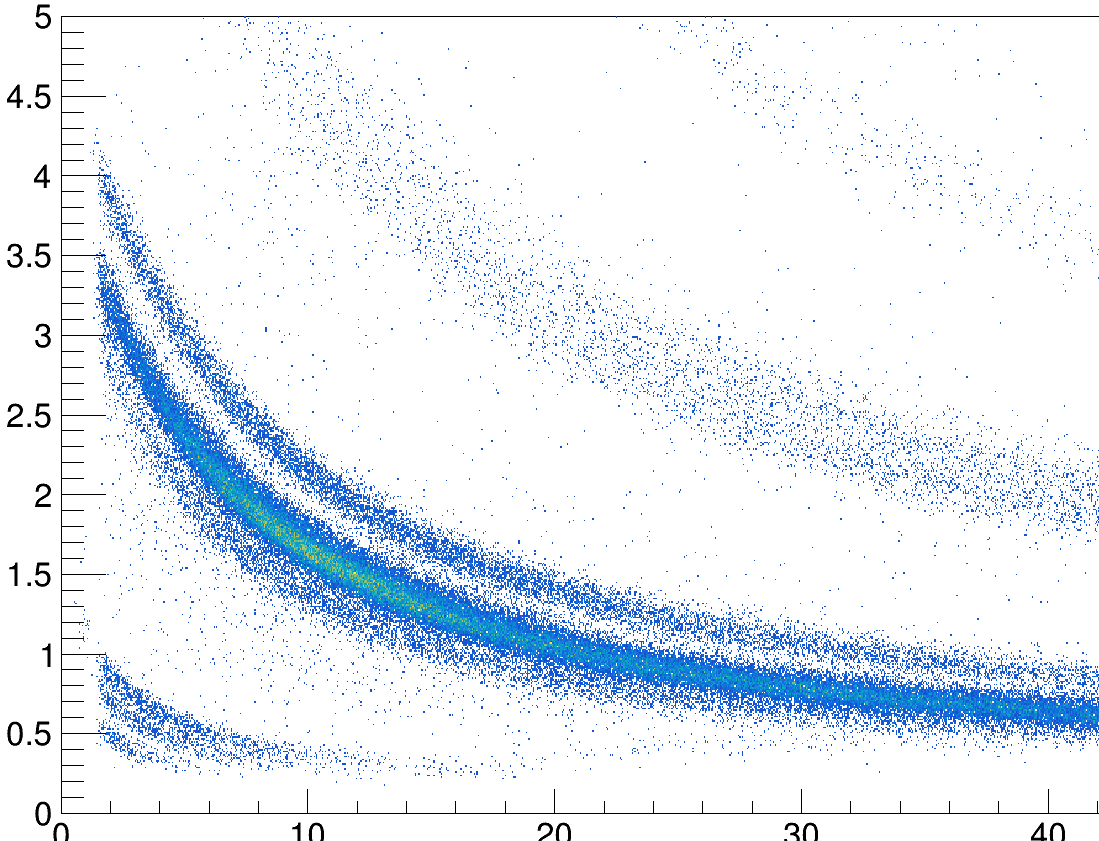 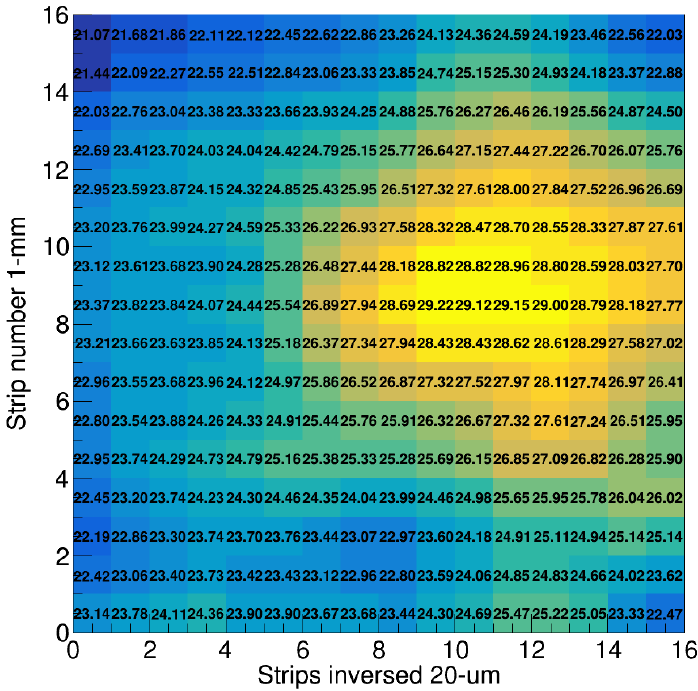 6He
4He
SSD ΔE 25 µm
SSD E 1000 µm
SSD E 300 µm
6He
4He
3He
p,d,t
E, MeV
Исследование альфа-кластерной структуры 10,12Be в реакциях передачи (d,6Li)
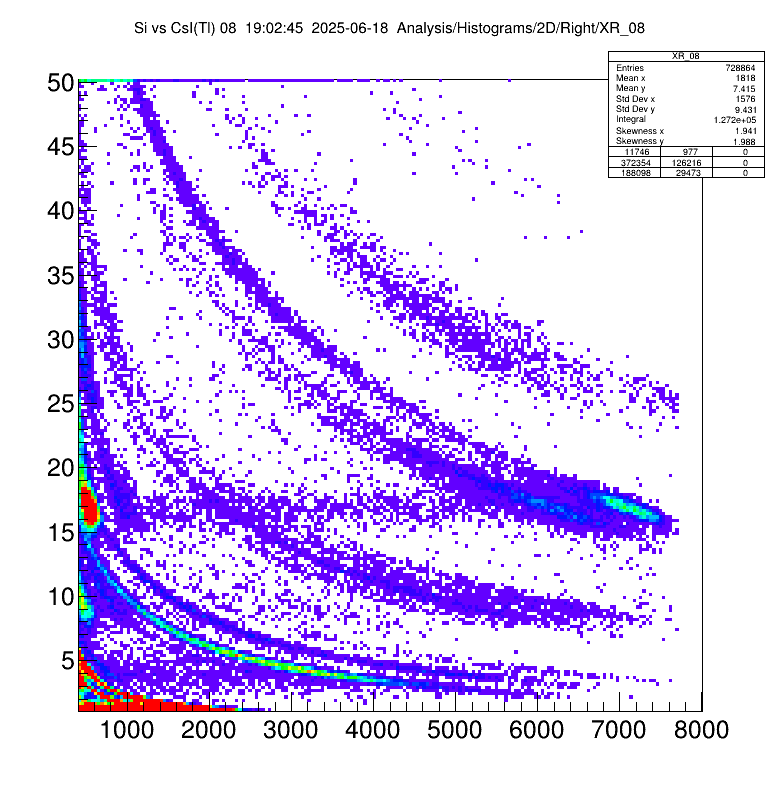 Left telescope
ΔE - DSSD_300 µm
E - 3x3 LYSO_30 mm
Cryogenic D2 gas target
Be
E10Be ≈ 34 MeV A
10,12Be beam
Li
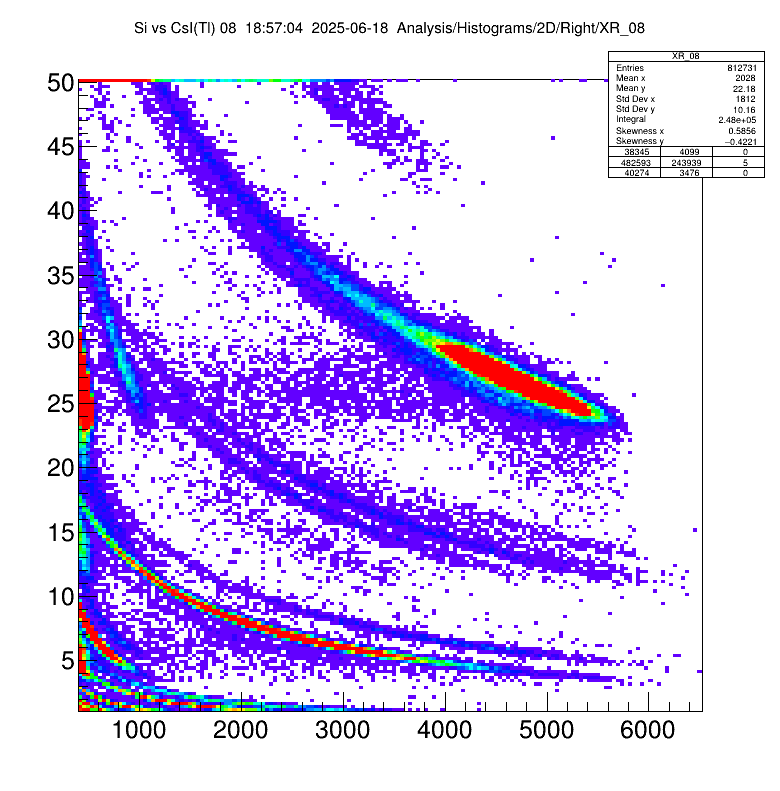 He
Be
Right telescope
ΔE - DSSD_300 µm
E - 4x4 CsI(Tl)_50 mm
Li
He
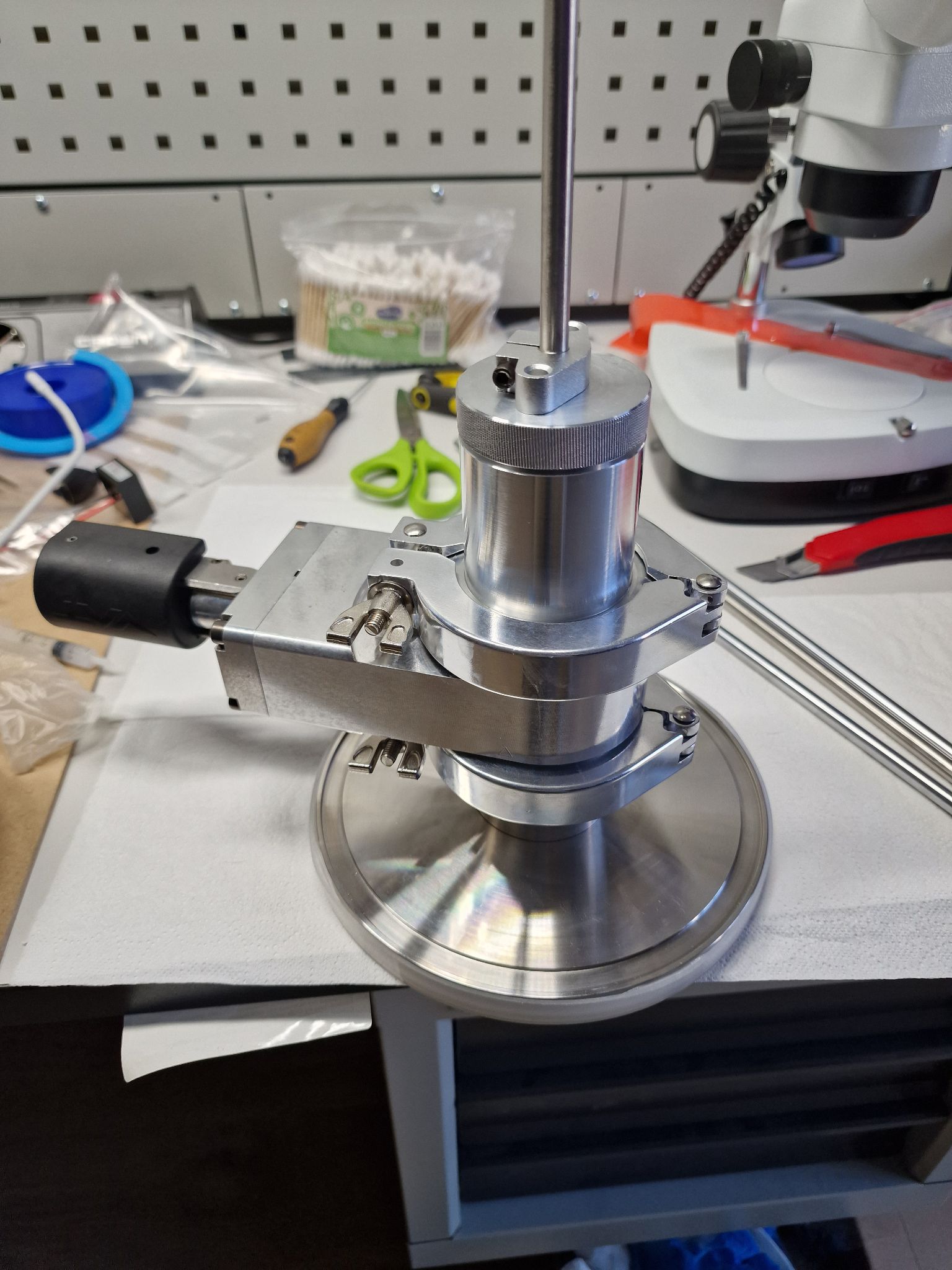 Исследование кластерной структуры возбужденных состояний Be в реакции 6He(6Li,d)10Be
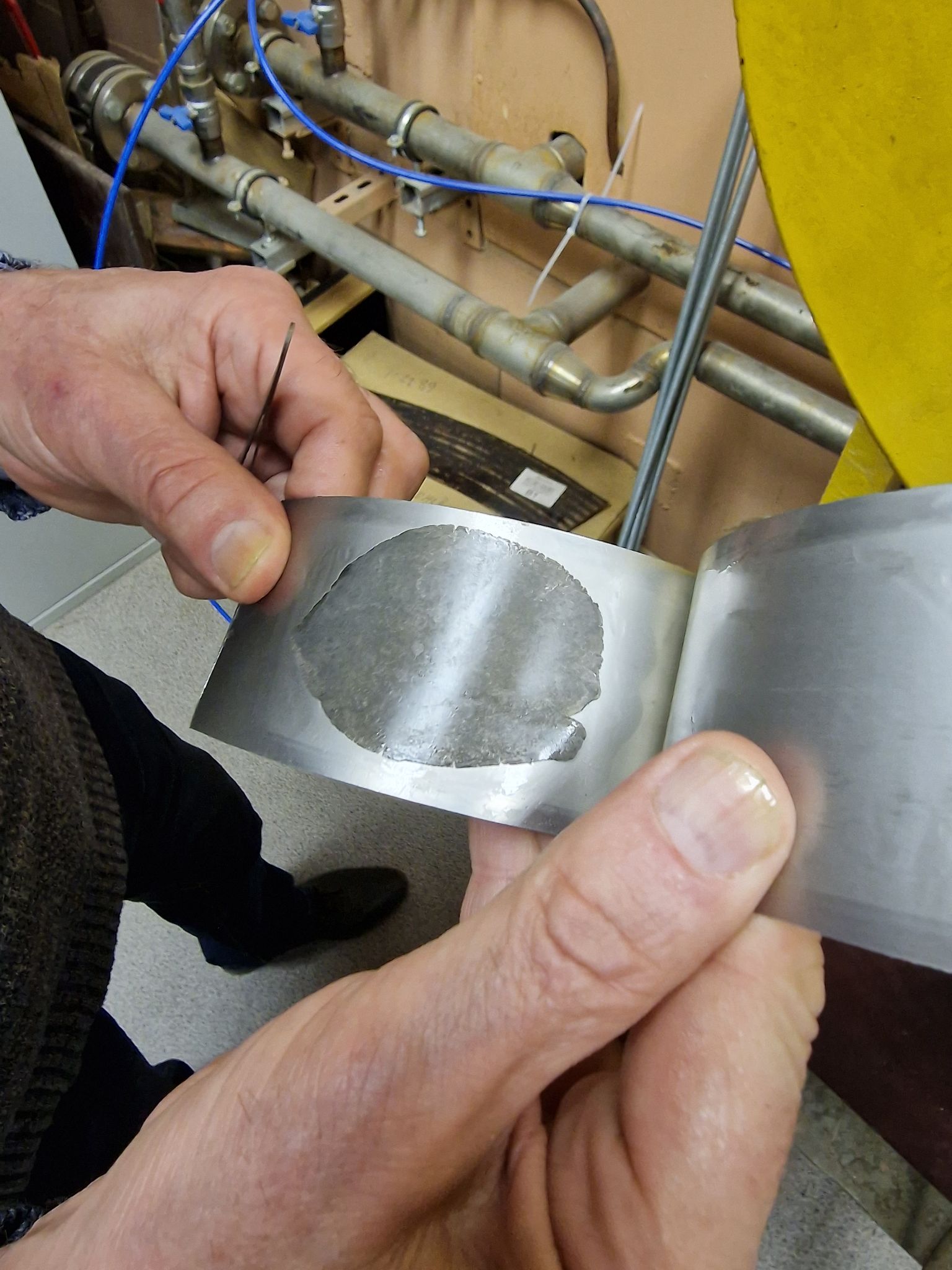 Anular telescope
SSD_1 mm (veto)
DSSD_1 mm
DSSD_1 mm
Central telescope
ΔE - SSD_140 µm
ToF (plastic scintillator)
E6He ≈ 30 MeV A
10Be
or decay products
6Li target
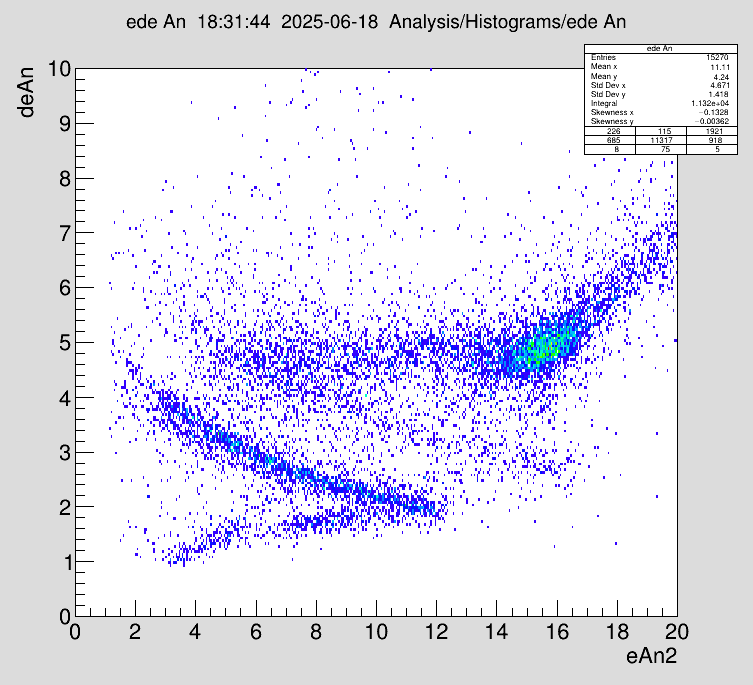 6He beam
t
d
d
6He
p
10Be*
6He
α
α
6Li
d
Исследование 7Не в реакции 6Не(d,p) (2025)
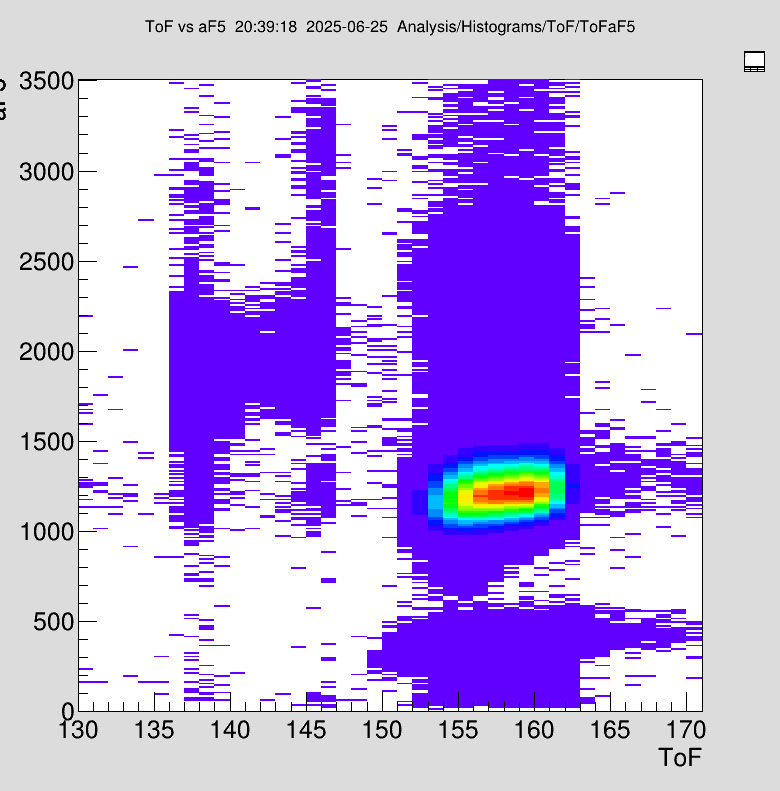 MnHe,nHe
ΔE (a.u.)
6He (~94%)
6He
6He
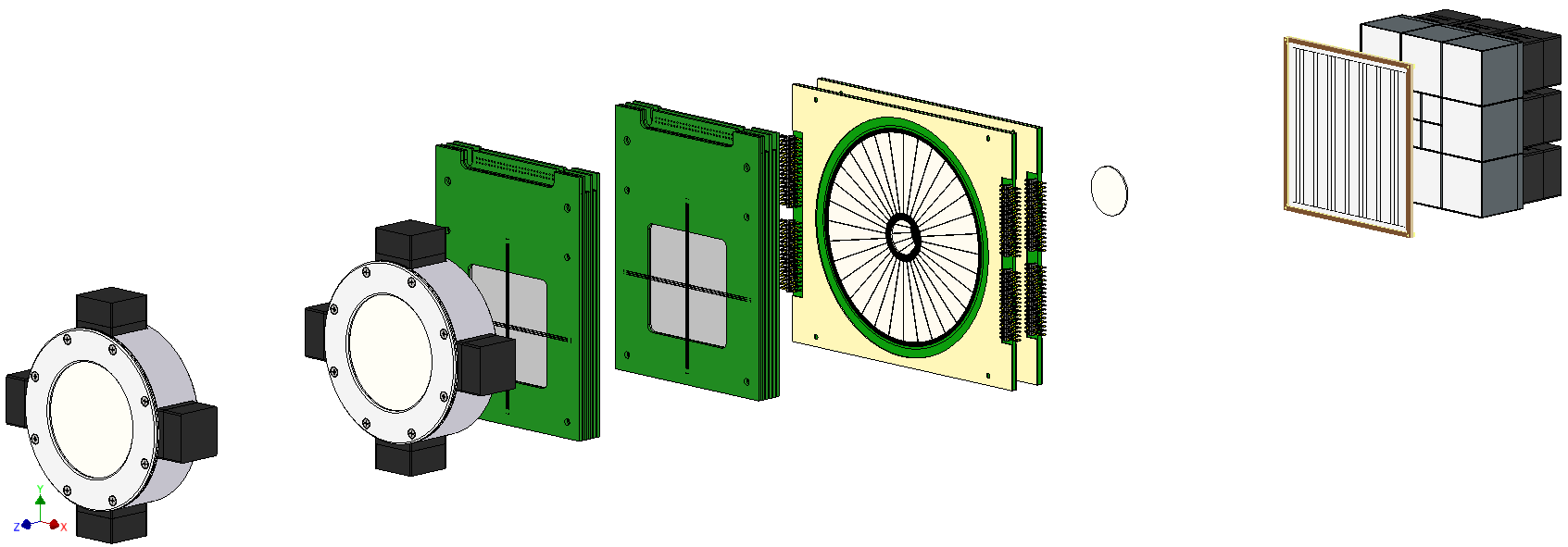 MWPC-2
Cryogenic D2 gas target
7He
Md,pn
MWPC-1
ToF (ns)
4,6Нe
n
n
ToF_F5
d
p
ToF_F3
p
Central telescope
ΔE_DSSD_1.5 mm
E_12 LYSO(Ce)_30 mm
p_telescope
DSSD _1 mm
SSD _1 mm
SSD (veto) _1 mm
6Нe
beam
(I~106 1/s, 
E~33 AMeV)
Исследование 7Не в реакции 6Не(d,p) (2020)
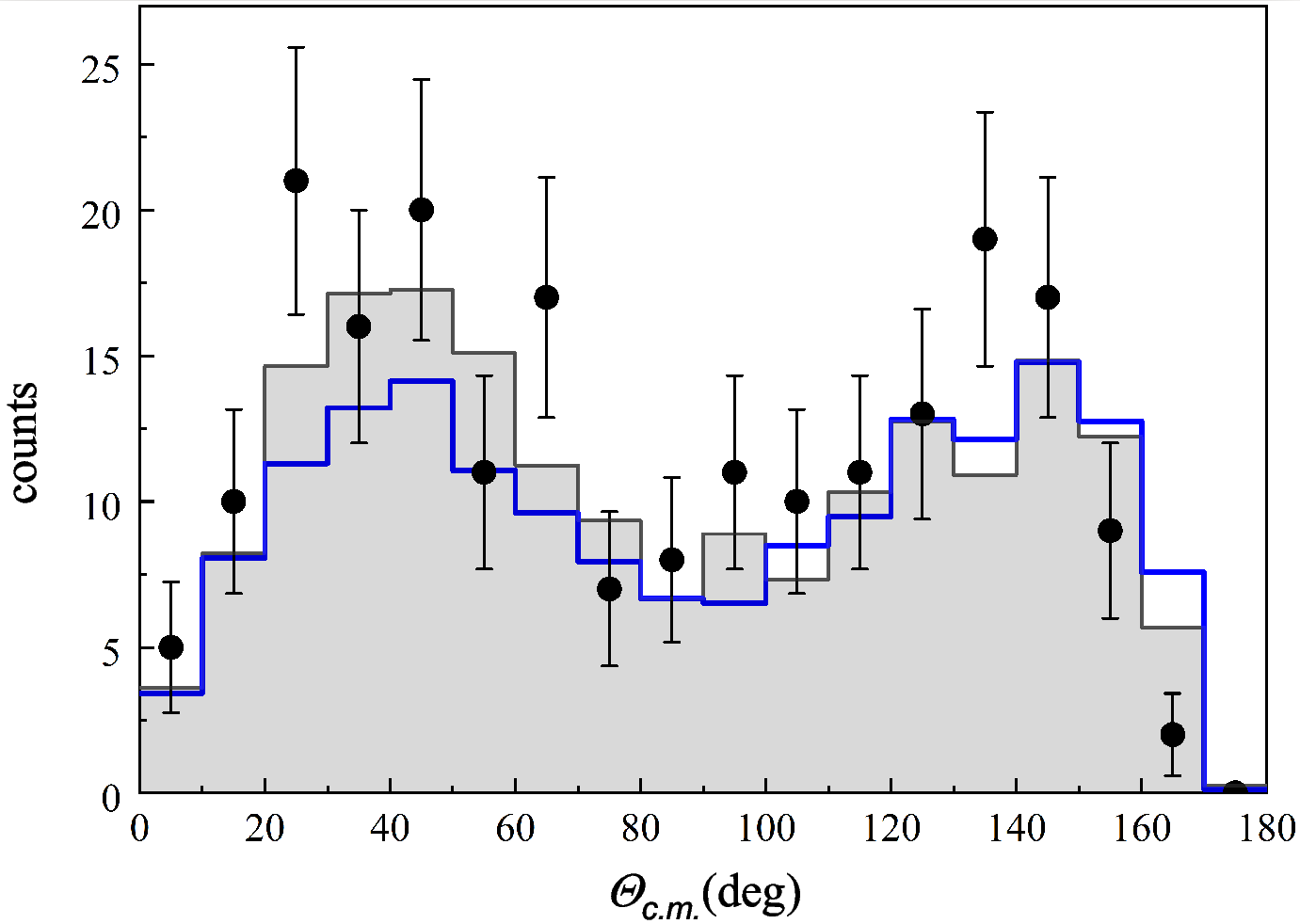 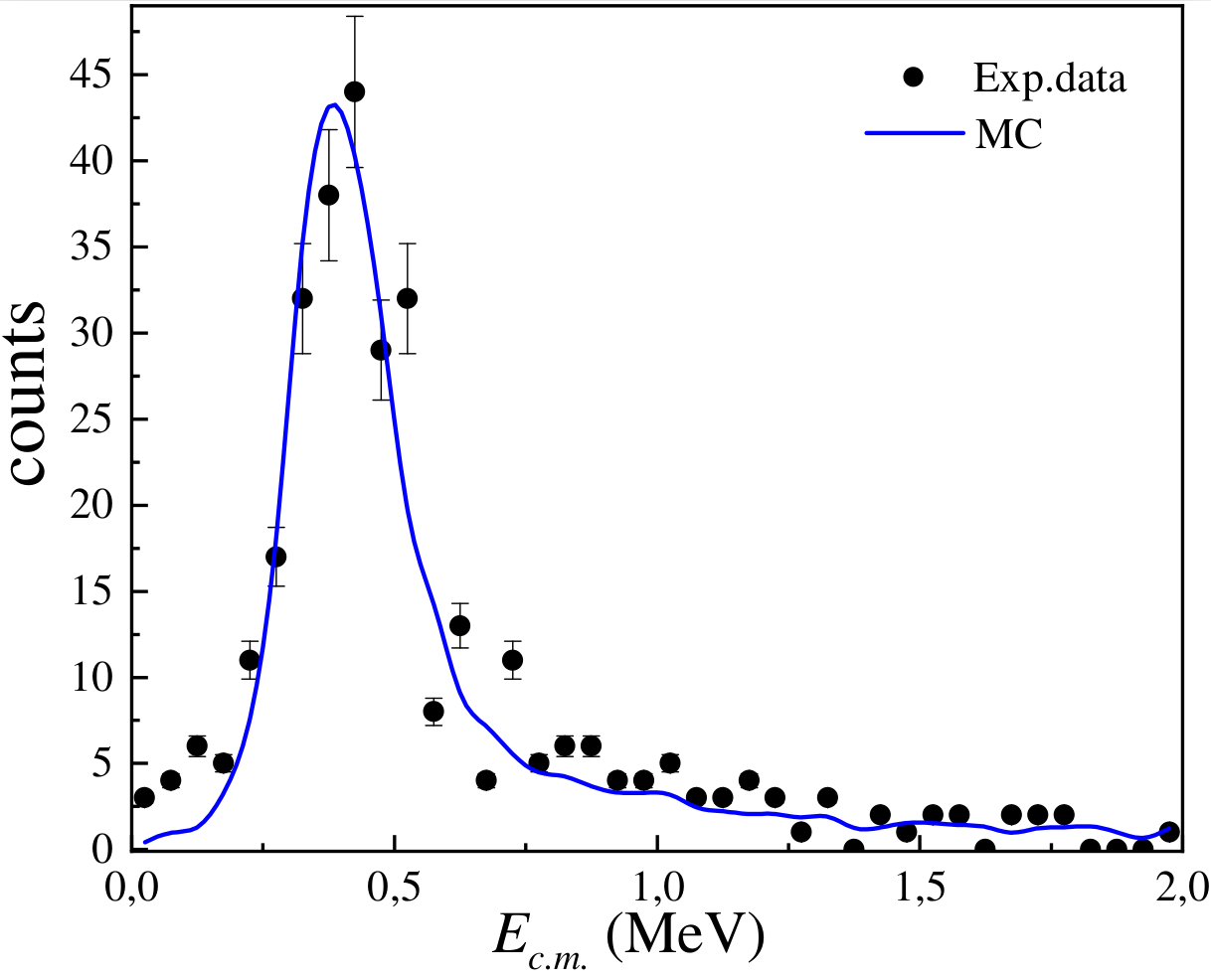 ΔEinst ~ 140 keV

p-6He-n
coincidences
6He MM spectrum for events with 
neutron coincidence
Neutron angular distribution dσ/dθ from the decay
 of the 7He ground state.
A.A. Bezbakh et al.,
Int. J. Mod. Phys. E 33. (2023) 245002
M.S. Golovkov et al.,
Phys. Rev. C. 109, (2024) L061602
[Speaker Notes: The detection of decay neutrons in coincidence with recoil protons provided fully kinematic measurements that allowed record resolution to be achieved for the ground state of 7He.
And in the energy spectrum of 7He in the region of the ground state, a forward-backward asymmetry of the emission of decay neutrons was observed.

By registering neutrons we reconstructed the angular distribution in the c.m.m. An asymmetry was found with respect to the transferred moment, which within the framework of the direct transfer reaction mechanism will always be associated with the interference of waves of different parity. For this nucleus, this has not been observed before.]
Предварительные результаты эксперимента 6Не(d,p)7He
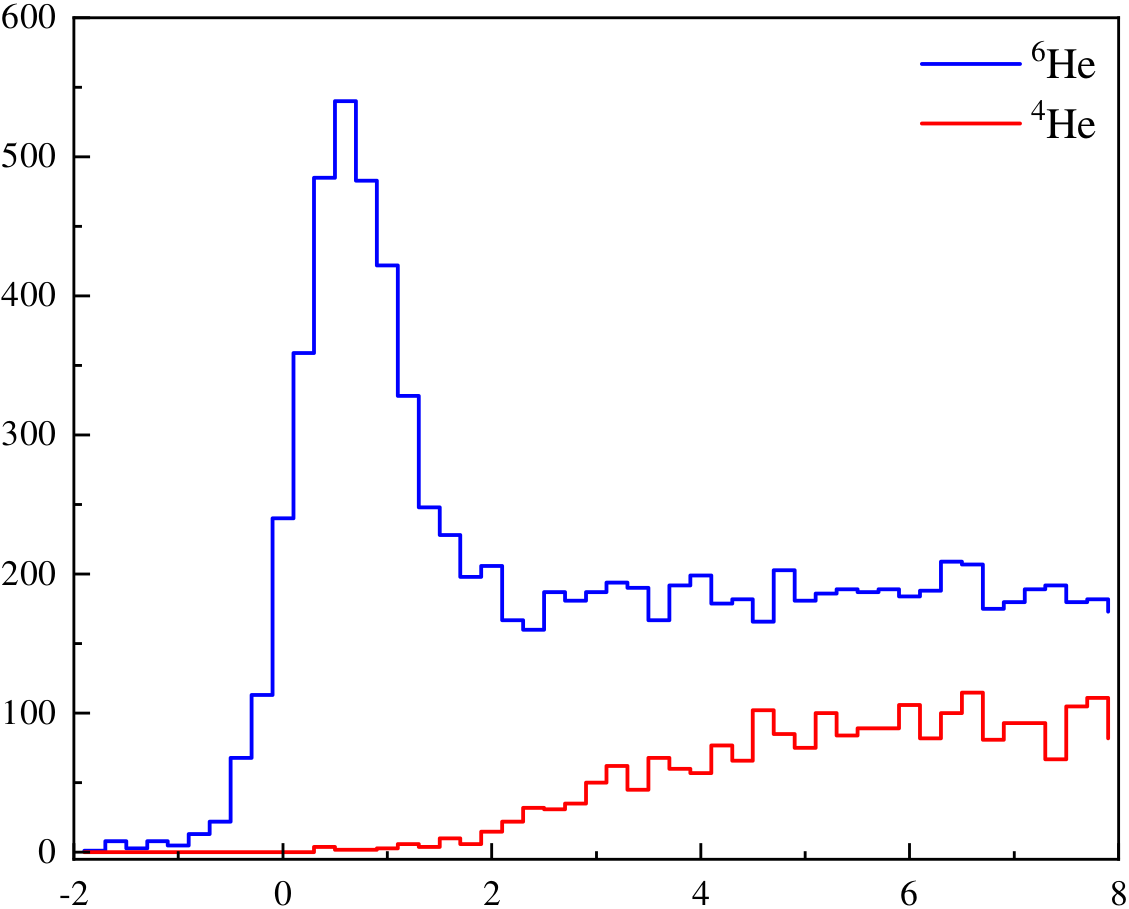 0,5±1 МеV
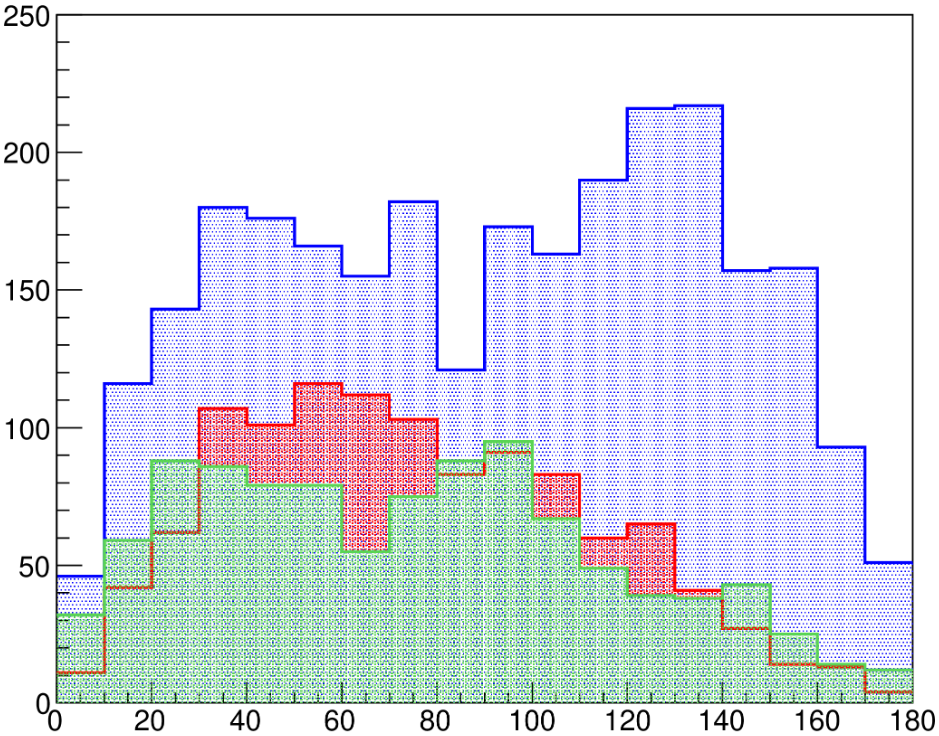 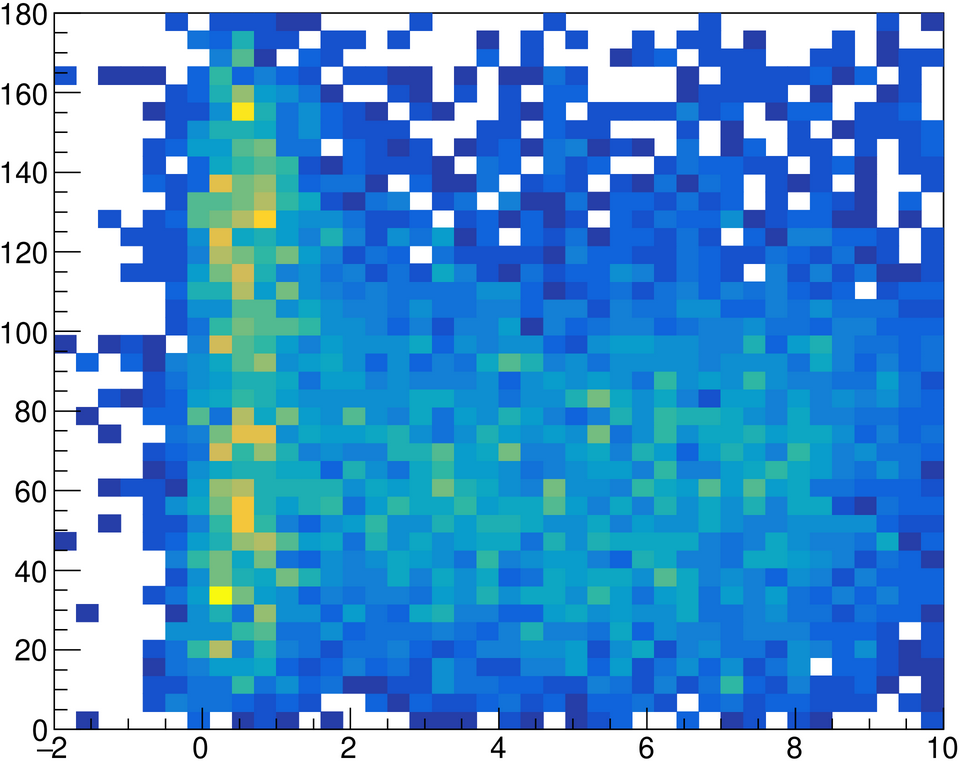 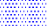 3 ±1 MeV
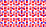 5 ±1 MeV
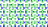 counts
Θc.m.(6He)(deg)
Θc.m.(6He)(deg)
Eex(7He)(MeV)
Experimental spectrum of the missing mass of 7He with separation of decay channels into the ground and excited states of 6He
Angular distribution from the decay of 7He (g.s., at 3 MeV and 5 MeV)
Eex(7He)(MeV)
Спасибо за внимание!
Оценка статистики
8He(30 AMeV) + 4He → 6He(g.s.) + 6He(g.s.), 6He(g.s.) + 6He(2+), 6He(2+) + 6He(2+)
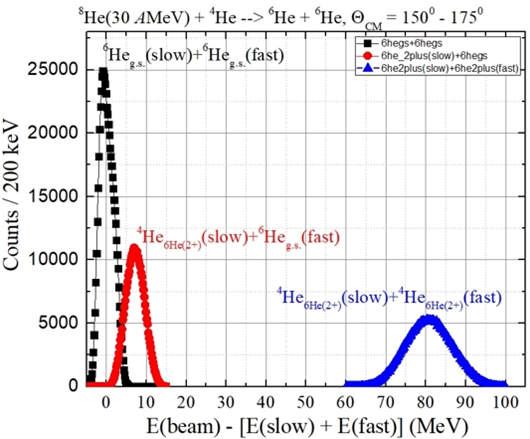 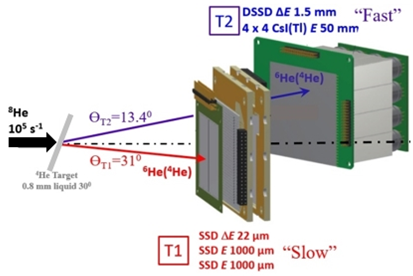 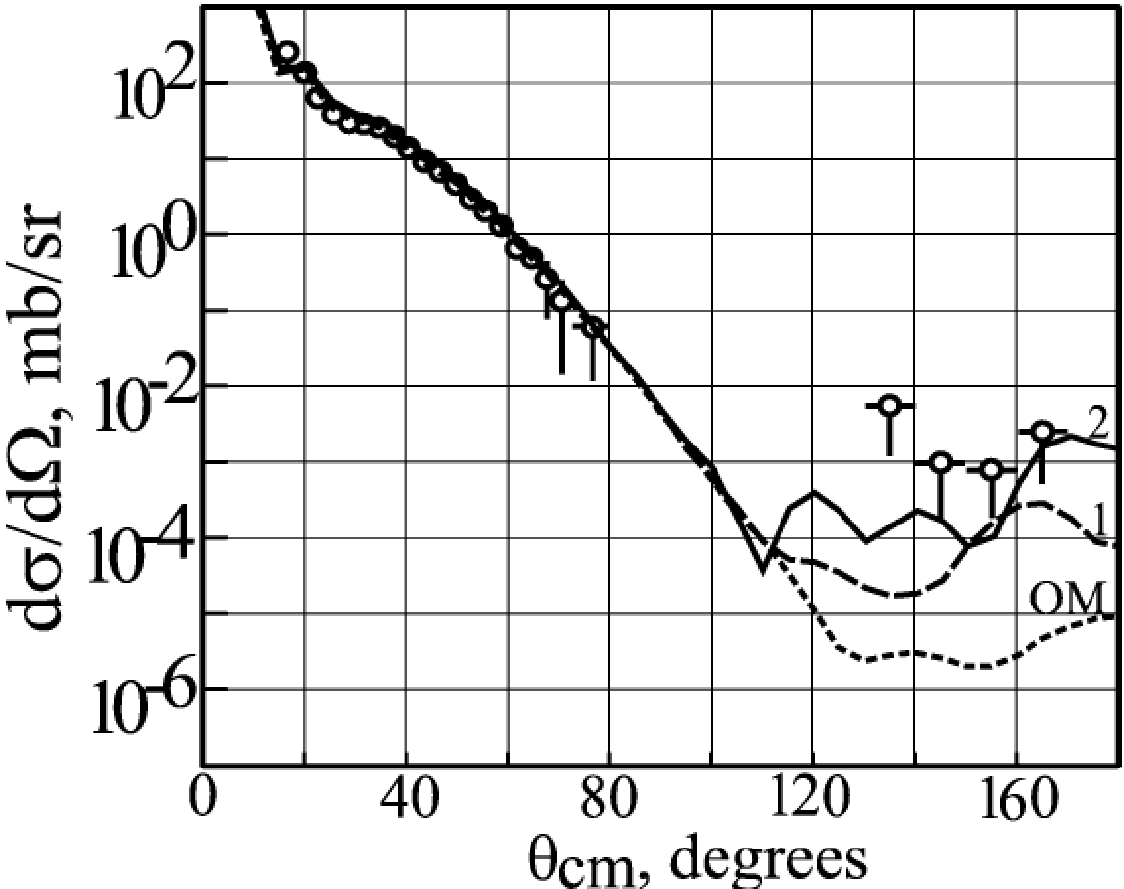 4He(8He,8He)4He
I(8He) ~ 105 1/s, dσ/dΩ ~ 3 µb/sr,  4He ~ 3.5*1020 atom/cm2 (12К, 1 атм, 6 мм):
 
ожидается ~ 1.5 совп./день → 4 недели 18О (>1 pµA@49 AMeV) / 11B (3 pµA@34 AMeV)
~ 0.1 µb/sr ??
2 - two step ?
1 - one step ?
4He(6He,6Heg.s.)4He @ Е(6Не)=192 MeV предварительные результаты:
для θCM ~ 11o ÷ 45o и θCM ~ 148o ÷ 168o
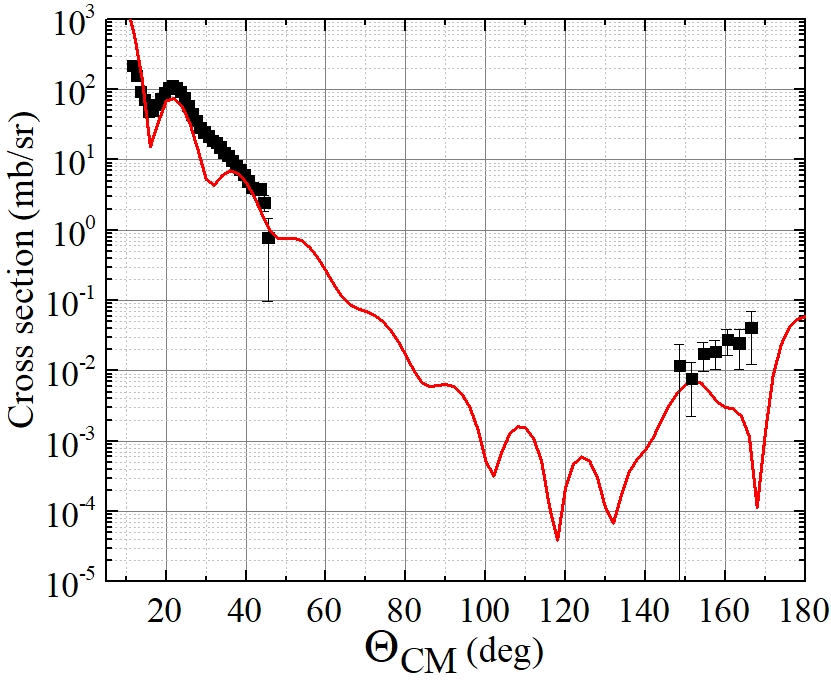 FRESCO /R. Wolski/
4He(6He,6Heg.s.)4He @ Е(6Не) = 151 / 192 MeV предварительные результаты:
для θCM ~ 11o ÷ 45o
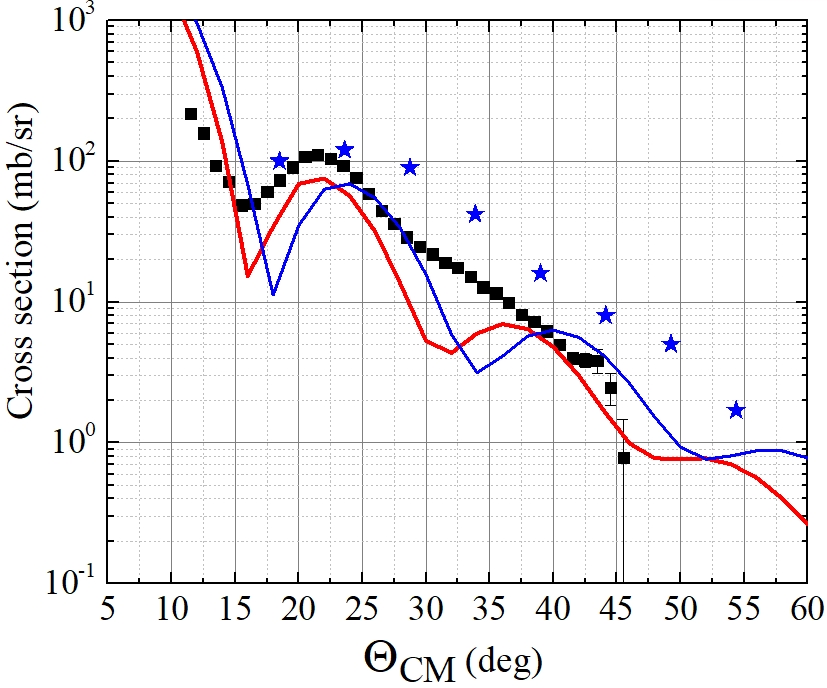 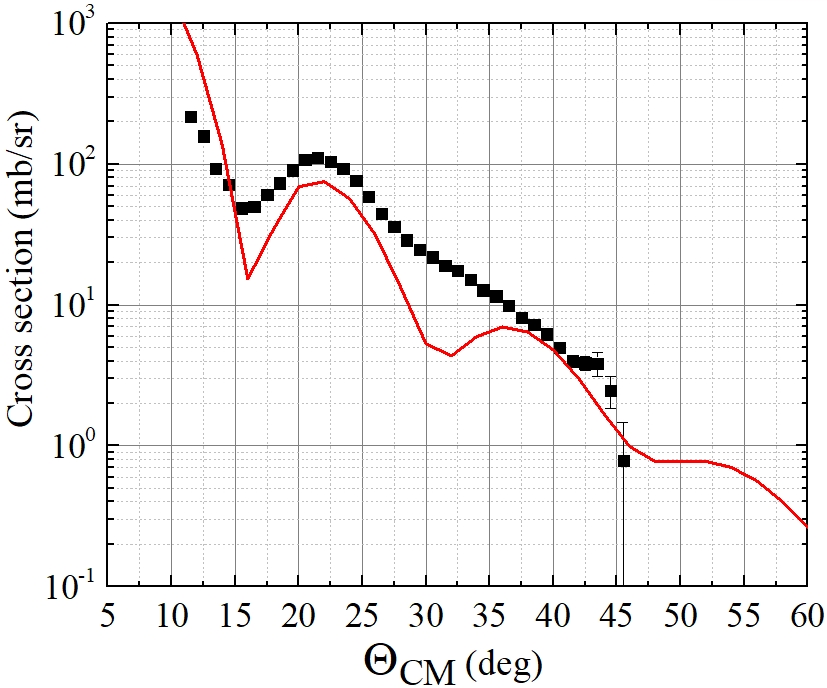 --   G.M. Ter-Akopian et al., 
    Phys.Lett. B 426 (1998) 251
   -- this work
--- experiment 
(И. Музалевский / Е. Никольский)
--- 192 MeV
FRESCO (R. Wolski)
--- 192 MeV
--- 151 MeV
FRESCO (R. Wolski)
front view ∅25 mm, 4(6) mm thick, 
Fe 6µ, 2 atm@12K, (X,Y) ~ 1.5 mm
front view 24x10 mm2, 12(16) mm thick, 
Fe 10µ, 5 atm@78K, ∅6.5 mm
4He(6He,6Heg.s.)4He @ Е(6Не)=192 MeV  and Е(6Не)=151 MeV :
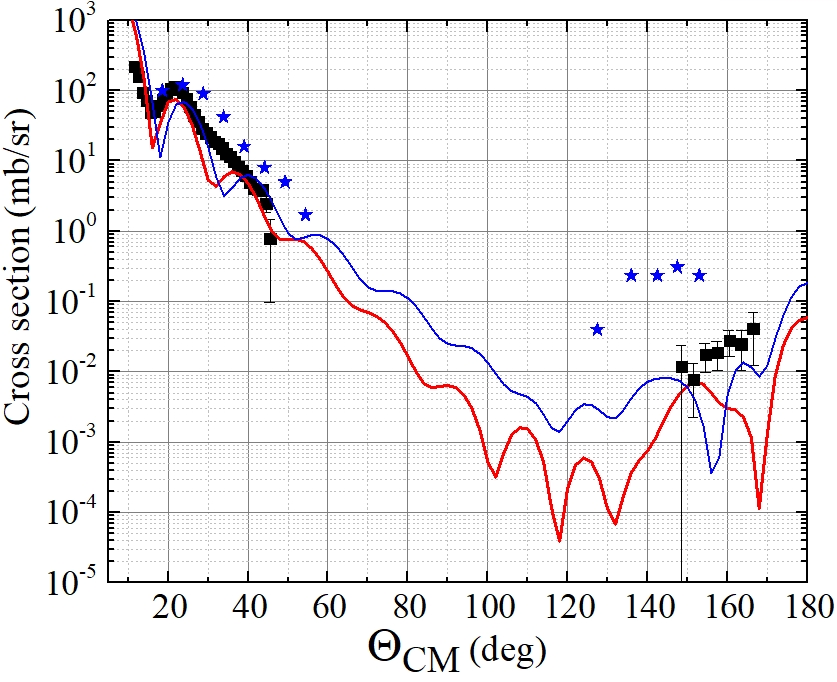 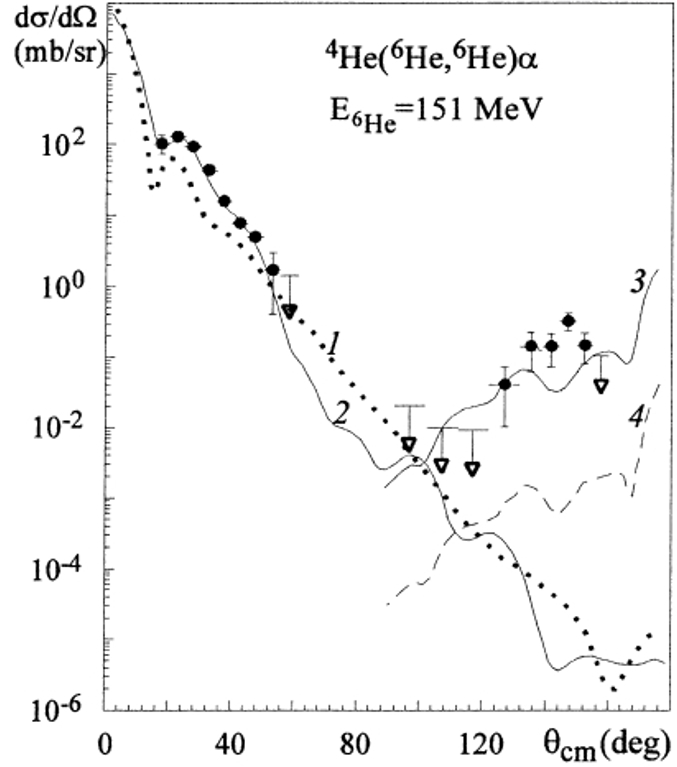 --   G.M. Ter-Akopian et al., 
    Phys.Lett. B 426 (1998) 251

   -- this work
FRESCO: 
151 MeV / 192 MeV
6Li(4He,4He)6Li at 4He energy of 166 MeV and 4He(6He,6He)4He at 6He energy of 192 MeV
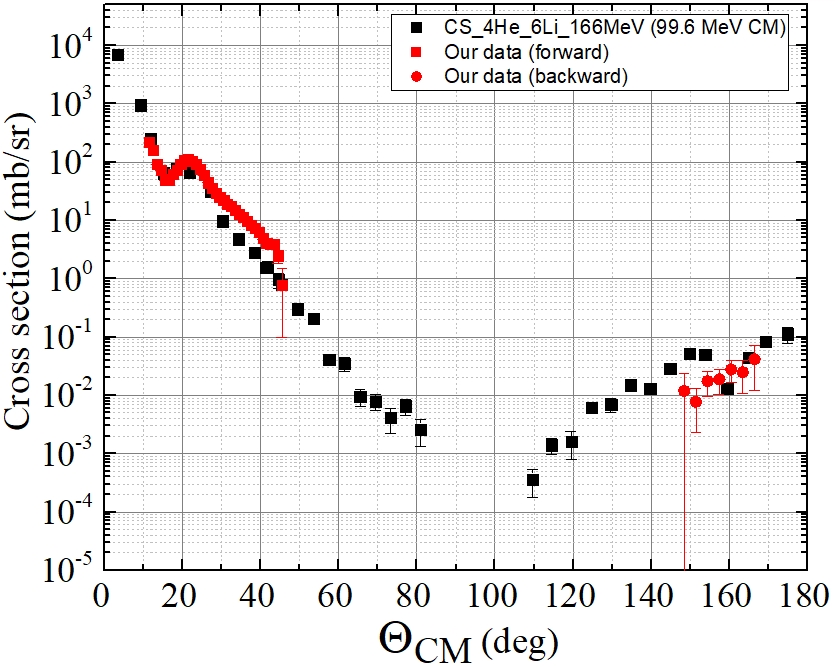 →77 MeV CM
D. Bachelier et al., 
    Nucl. Phys. A195 (1972) 361
Setup for 8He (25÷35 AMeV) + 4He reaction
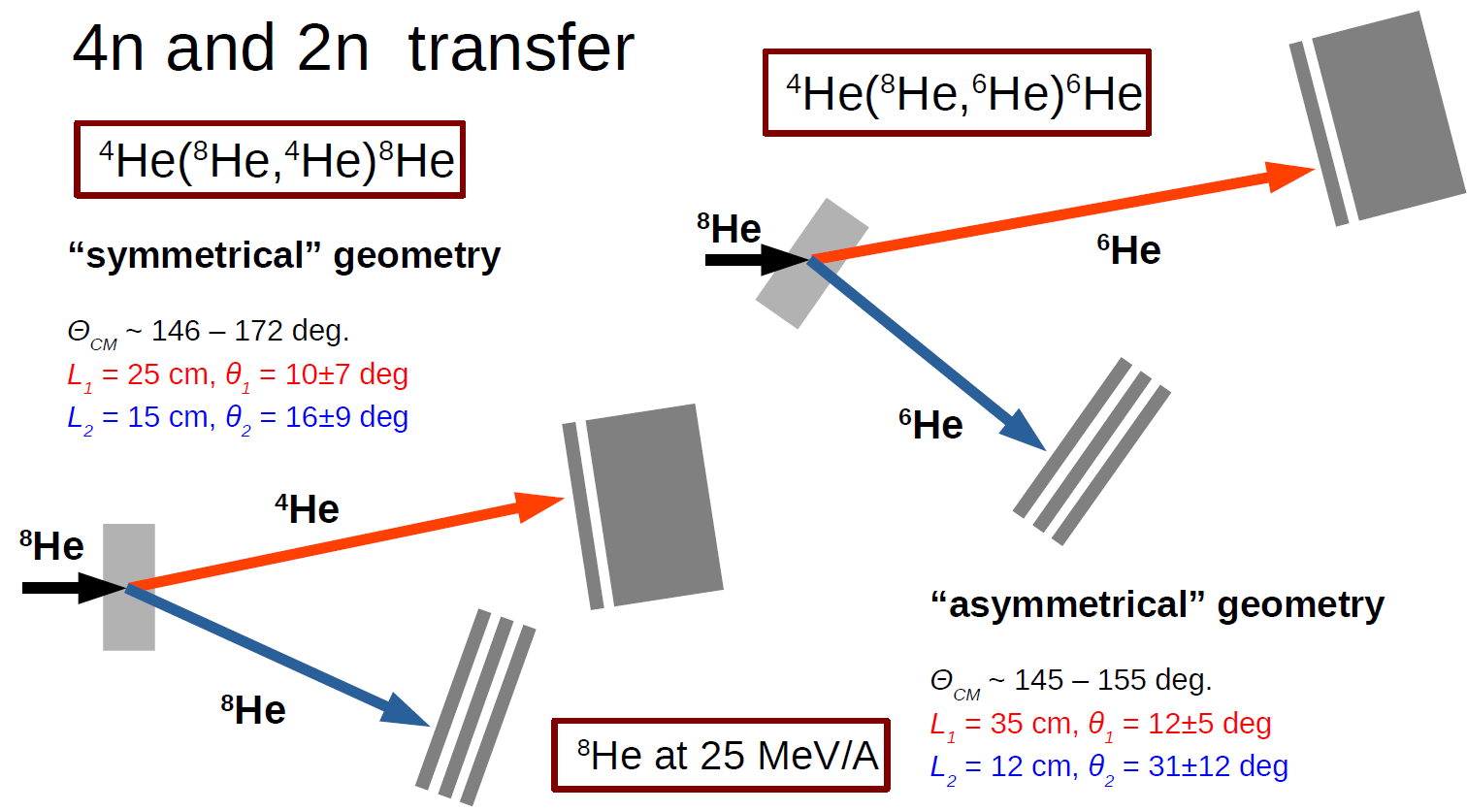 4He(8He,8He)4He
Е(8He) ~30 AMeV
Сomplex of cryogenic targets including tritium (up to 2*1021 1/cm2  → 1014 Bq)
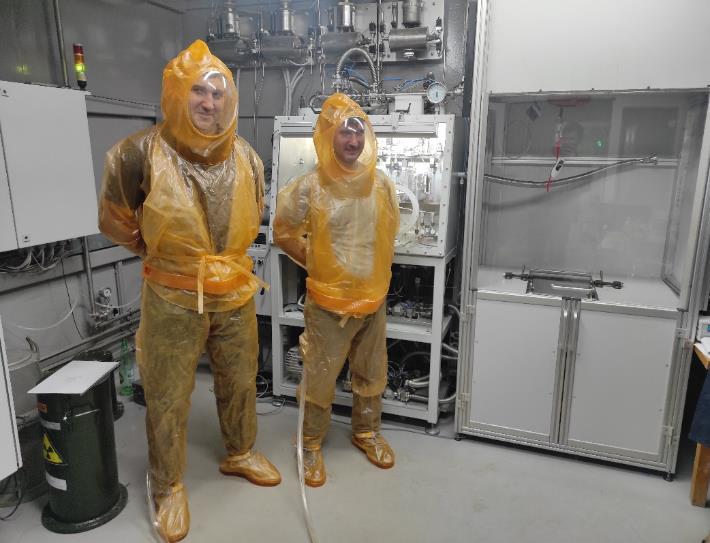 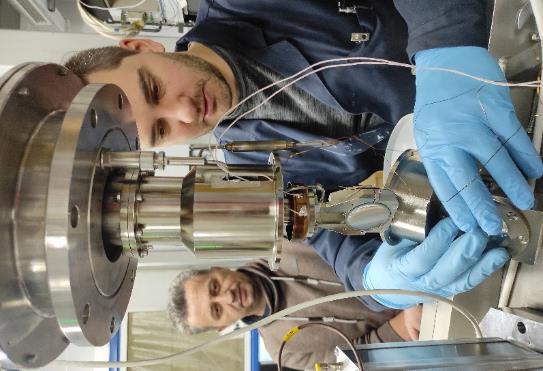 Technical specification:

1 kCi T2;
Liquid (T⁓25 K): h=0.4 mm; 
Gas: h=4 mm;
Three stages of radiation protection;
Radiation safety control;
Automatic control and parameter setting;
The cell can also be filled with H2, D2, 3He, 4He.
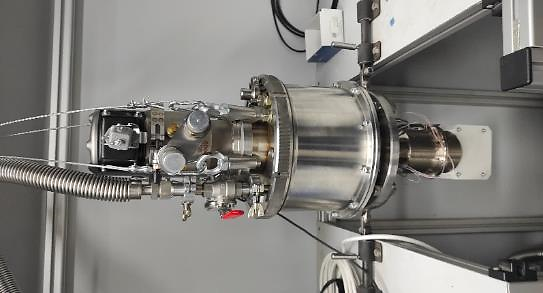 A "dry" launch of the tritium supply system was carried out
The project has been started jointly with VNIIEF (Sarov), DZHM (Dzerzhinsk) and VNIPIET (Sosnoviy Bor) in 2019. This world-unique component of ACCULINNA-2 heavy equipment will include a special gas-vacuum system for supply, cooling-heating, control and utilization of gases (all long-living isotopes of hydrogen and helium with a thicknesses in a wide range). Certificate for work in the 2nd class room - 2025.
[Speaker Notes: The main implemented experimental method is a cryogenic tritium target complex. 
Leonid Grigorenko already talked about the tritium target. I will only show a newer status.
The project has been started jointly with Russian institutes in 2019. This world-unique component of ACCULINNA-2 heavy equipment will include a special gas-vacuum system for supply, cooling-heating, control and utilization of gases>Two weeks ago, the tritium supply system was launched in "dry" mode. At the moment, a contract for the supply of tritium is being prepared.]
Измерение выходов радиоактивных пучков 6,8He, 12Be
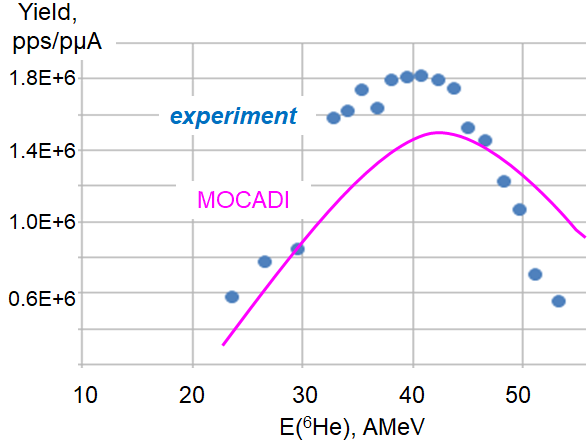 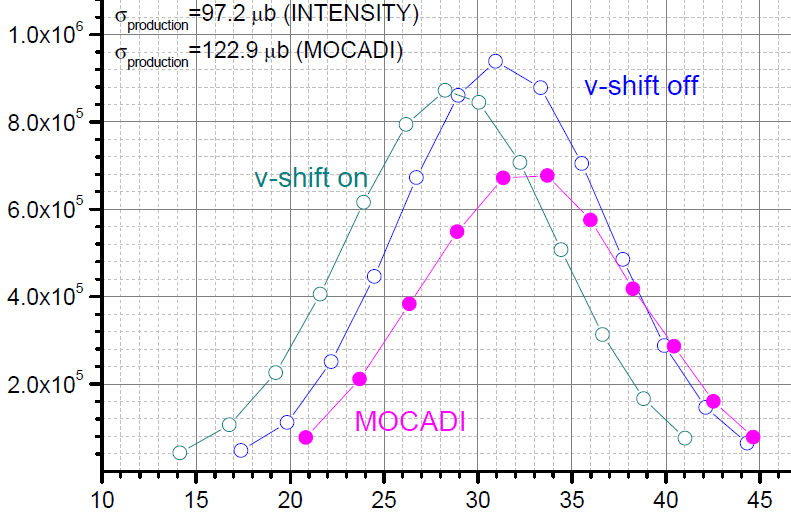 INTENSITY
v-shift off
INTENSITY
v-shift on
Yield, pps/pµA
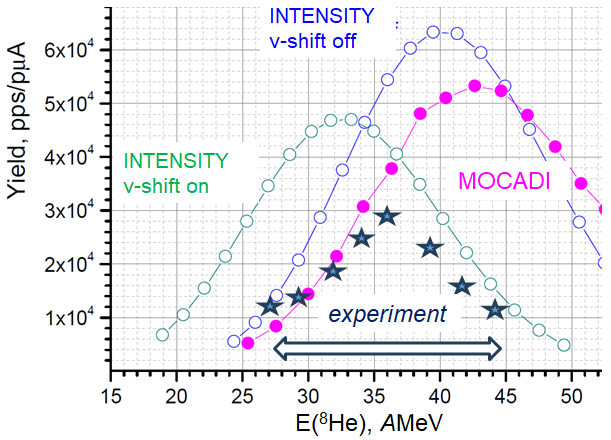 MOCADI
experiment
15N@51 AMeV/18О@49 AMeV
Е(12Be), AMeV